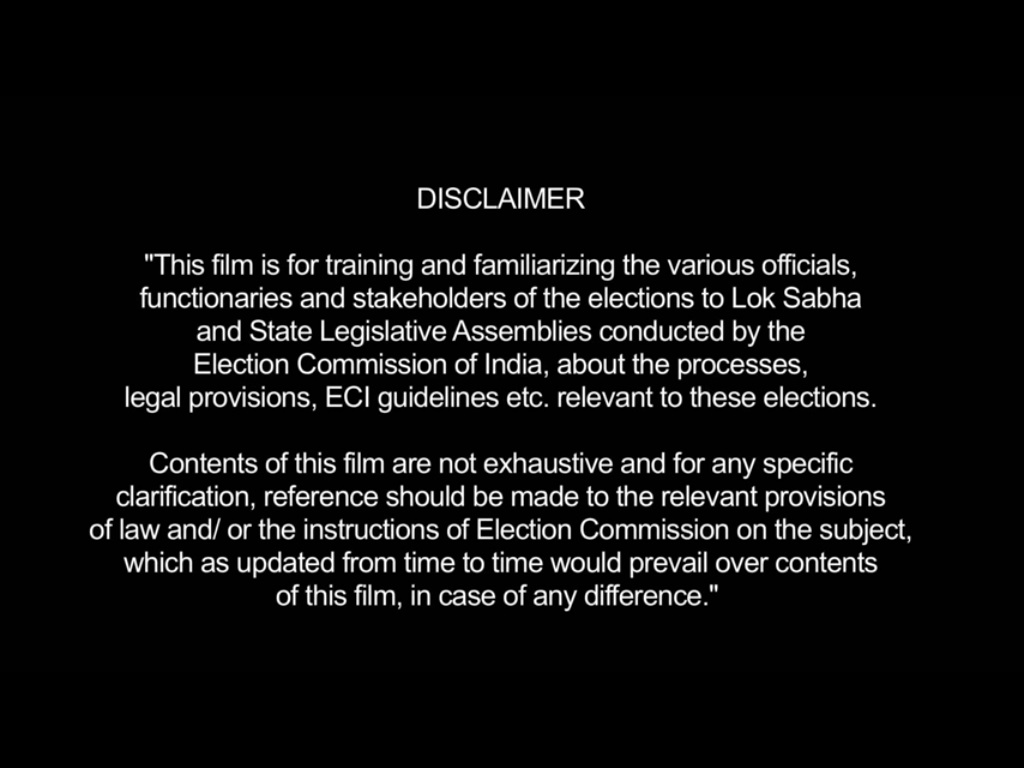 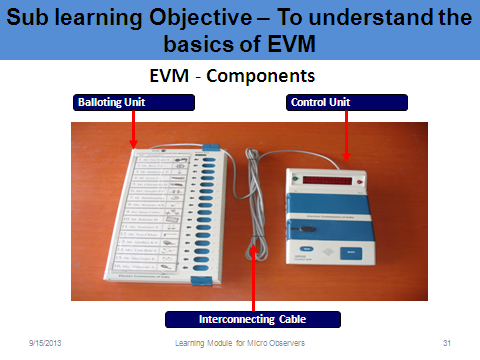 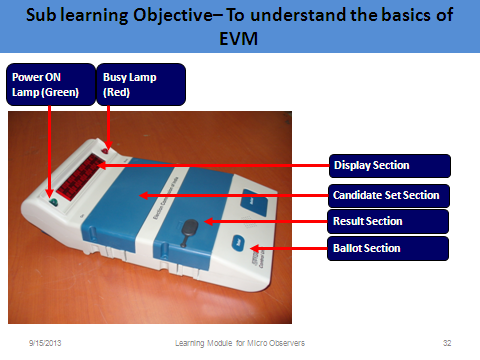 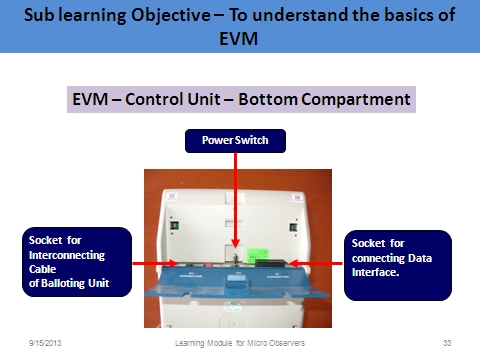 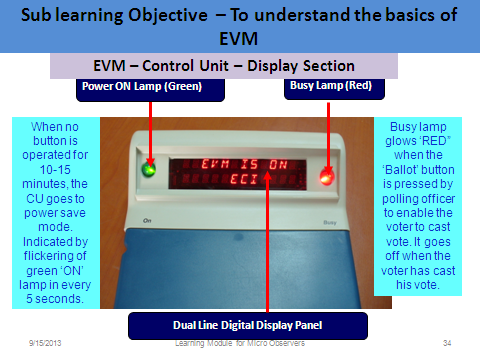 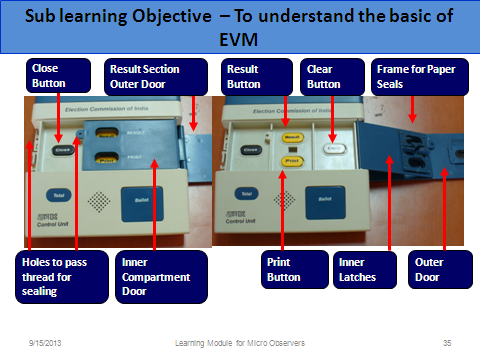 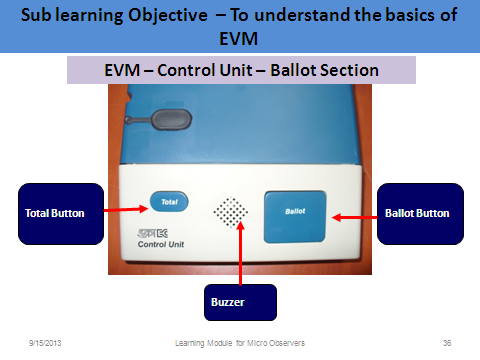 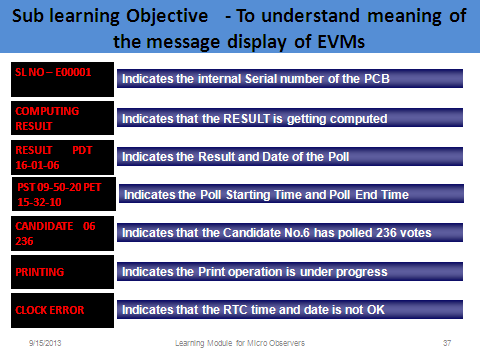 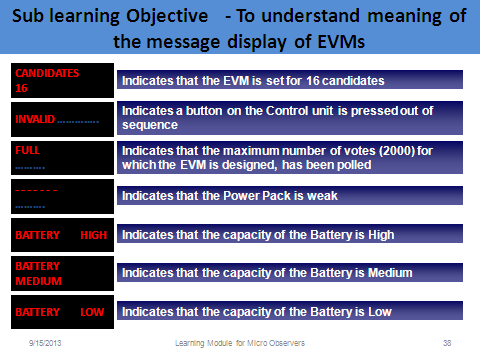 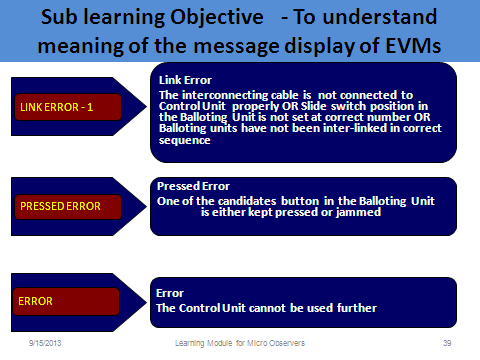 The Presiding Officers shall ensure that the data of the mock poll is deleted, without fail, before the official poll starts. This is very critical step. After clearing the data in EVM  switch off the control unit/EVM and then insert the green paper seal on the Polling Day
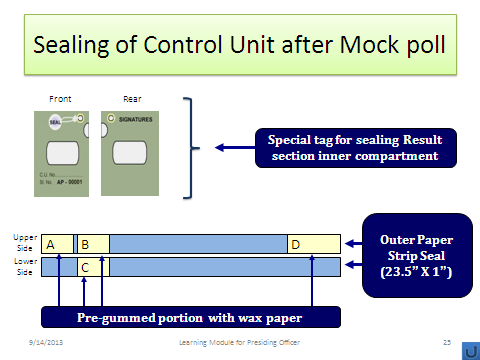 Continued……………..